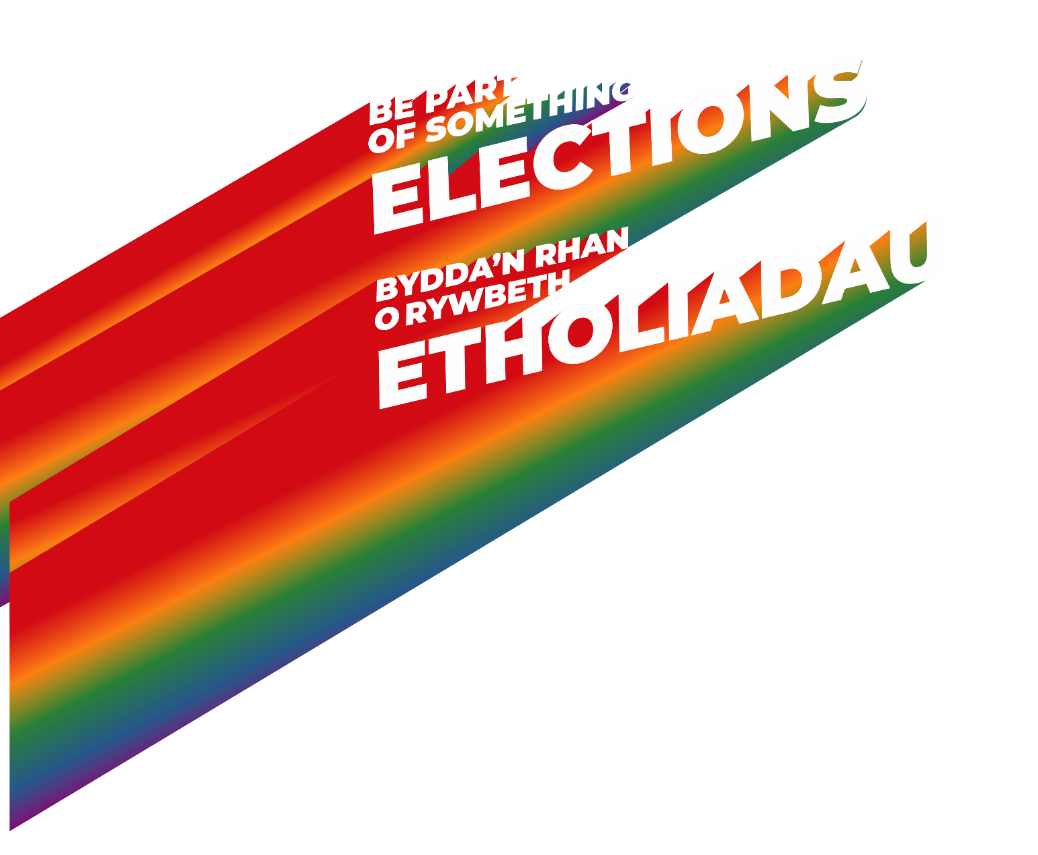 Y Gwanwyn 
2023
Etholiadau
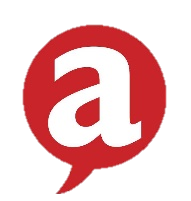 YSTADEGAU AMRYWIOLDEB YMGEISWYR
umaber.co.uk | abersu.co.uk
Gwybodaeth am Amrywioldeb Ymgeiswyr
Mae’r data hwn a gyflwynir yn ddienw yn dangos sut wnaeth ymgeiswyr yn uniaethu yn ystod Etholiadau’r Gwanwyn 2023.
Lle mae ymgeiswyr wedi sefyll am ddwy rôl (ee rôl llawn amser a rôl wirfoddol) maen nhw’n cael eu cyfri’n ddwywaith.
Lle mae ymgeiswyr wedi sefyll fel pâr, mae demograffig y ddau ymgeisydd yn cael ei gyfri.
Os oes angen cael y data hwn ar ffurf amgen, e-bostiwch union.elections@aber.ac.uk
Rhywedd Ymgeiswyr
*ee Demi-fachgen, o Rywedd Cwîar, o Rywedd Hylifol
Rhywioldeb Ymgeiswyr
Ymgeiswyr sy’n Medru’r Gymraeg
A ydy Rhywedd Ymgeiswyr yr un â’r rhywedd a bennwyd ar enedigaeth?
Ymgeiswyr sy’n datgan bod ag anabledd
Grŵp Ethnig a Roddwyd i Ymgeiswyr
Iaith Gyntaf Ymgeiswyr
Myfyrwyr Rhyngwladol neu o’r DU
Ôl-raddedigion ac Is-raddedigion
Ymgeiswyr sy’n Rhiant neu’n Ofalwr
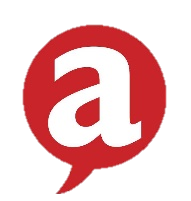 Cwestiynau? 
E-bostiwch: union.elections@aber.ac.uk NEU jaw151@aber.ac.uk